Wat brengt de toekomst?
Drs. Michiel Bak & Drs. Natasja van de Pol
Arts-onderzoekers Maag-, Darm- en Leverziekten
IBD patiënten dag, 17-09-2022
IBD-dag Rotterdam
17/09/2022
1
Onderzoeksteam IBD Erasmus MC
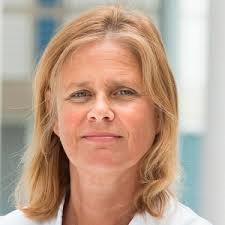 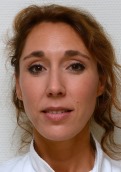 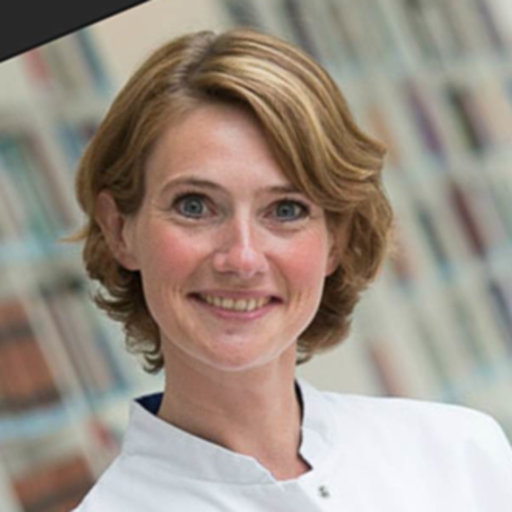 Prof. dr. Janneke van der Woude
MDL-arts
Dr. Annemarie de Vries
MDL-arts
Dr. Oddeke van Ruler
Chirurg
Arts-onderzoekers
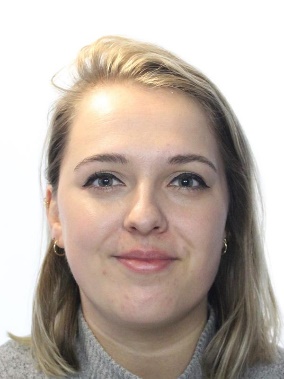 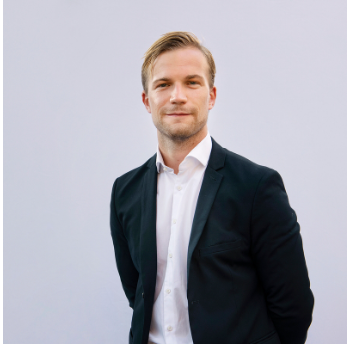 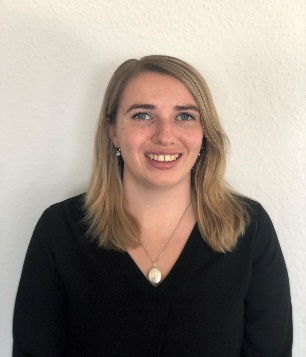 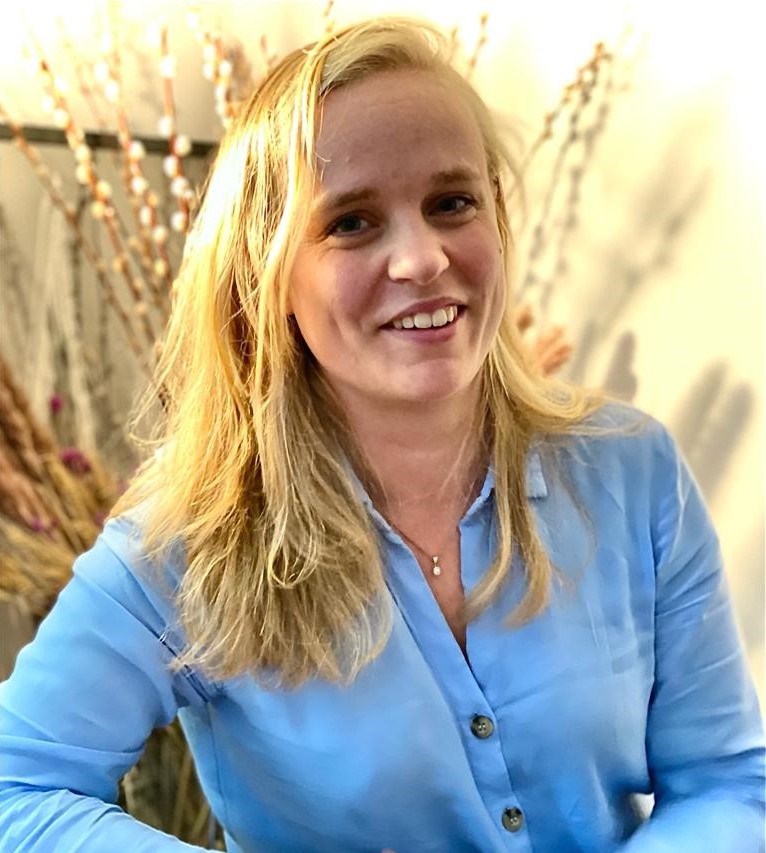 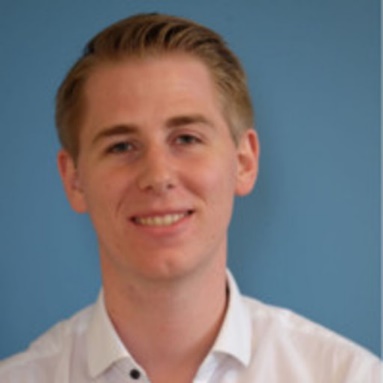 Drs. Michiel Bak
Drs. Natasja van de Pol
Drs. Monique Devillers
Drs. Anouk Huberts
Drs. Reinier van Linschoten
IBD-dag Rotterdam
17/09/2022
2
ALERT-CD
Perianale fistel(s) bij patiënten met ziekte van Crohn
Een perianale fistel is een veelvoorkomende en gevreesde complicatie bij de ziekte van Crohn

Gepaard met veel vervelende klachten (pijn rondom de anus, vochtverlies) 

Zorgt voor een afname in de kwaliteit van leven
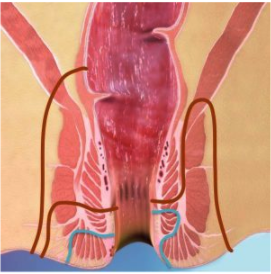 IBD-dag Rotterdam
17/09/2022
3
ALERT-CD
Perianale fistel(s) bij patiënten met ziekte van Crohn
Komst van nieuwe medicijnen (biologicals) en ontwikkeling van nieuwe operatie technieken

Kans op variatie in de behandeling neemt toe 

Weinig bekend over de kwaliteit van leven en medische kosten
IBD-dag Rotterdam
17/09/2022
4
ALERT-CD
Perianale fistel(s) bij patiënten met ziekte van Crohn
Doelen onderzoek
Het in kaart brengen van:
De behandeling (medicatie en operatie) EN
De kwaliteit van leven en medische kosten
bij patiënten met de ziekte van Crohn en perianale fistel(s) in 46 Nederlandse ziekenhuizen
IBD-dag Rotterdam
17/09/2022
5
VACO-IMID
Vaccinatiestatus bij patiënten met o.a. IBD
Vaak behandeling met medicijnen die het afweersysteem onderdrukken

Meer kans op infecties en op ernstigere infecties

Standaard vaccinatie schema’s worden aanbevolen

Veel patiënten krijgen niet deze belangrijke vaccinaties  onnodige gezondheidsrisico’s
IBD-dag Rotterdam
17/09/2022
6
VACO-IMID
Vaccinatiestatus bij patiënten met o.a. IBD
Verschillende knelpunten in de vaccinatiezorg voor medische risicogroepen

Kennis en kenbaarheid: teveel richtlijnen, onvoldoende kennis behandelaren

Betaalbaarheid: vergoeding onduidelijk, niet alles vergoed

Uitvoering: geen duidelijke afspraken, regionale verschillen
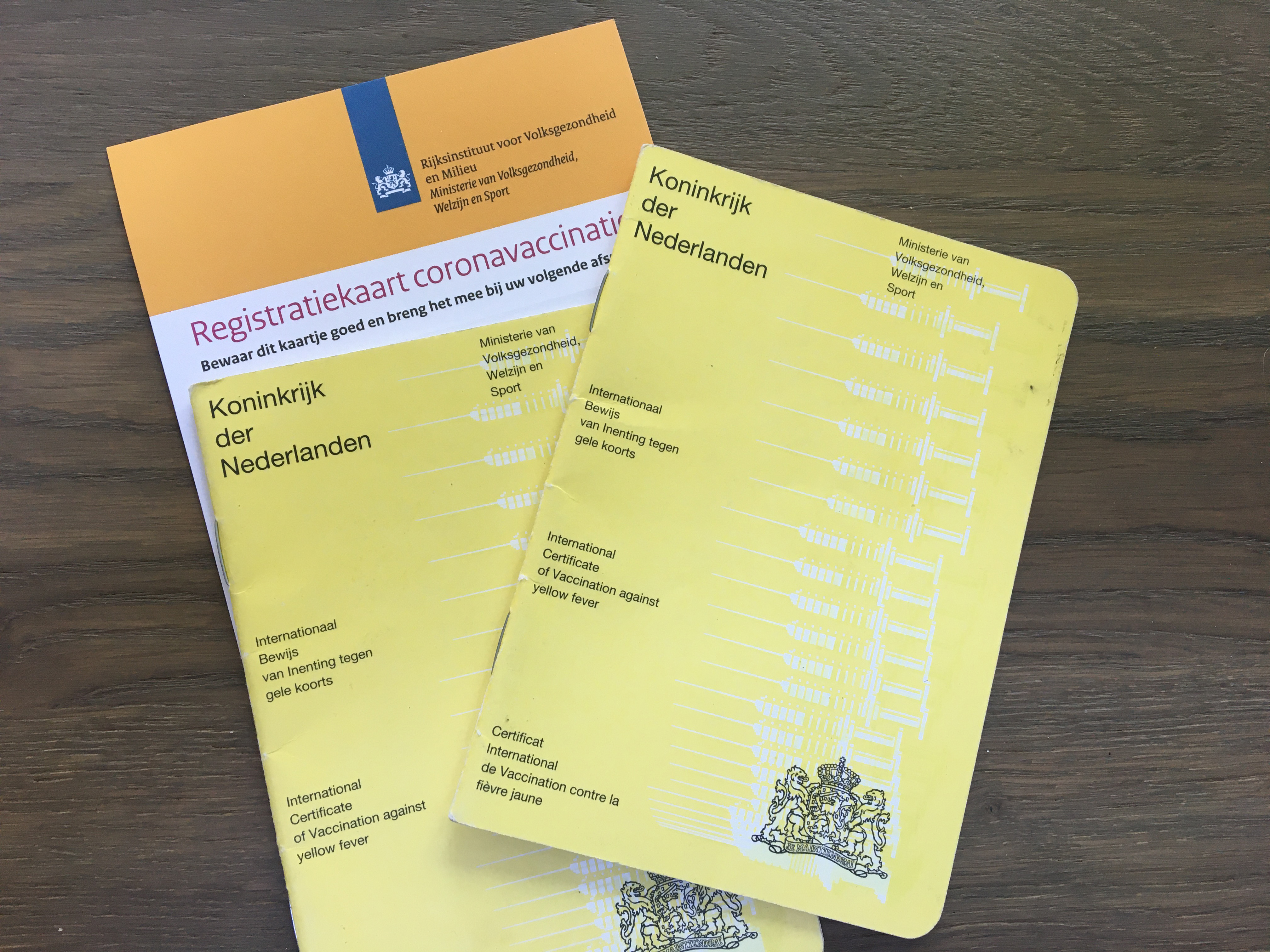 IBD-dag Rotterdam
17/09/2022
7
VACO-IMID
Vaccinatiestatus bij patiënten met o.a. IBD
Ook in het Erasmus MC 
Vragenlijsten uitgestuurd naar alle patiënten per mail voor patiënten perspectief
Huidige vaccinatiestatus
Tevredenheid over voorlichting en eventuele verbeterpunten
Vaccinatiestatus van het coronavaccin
Langdurig bestaande klachten mogelijk door een corona infectie

Toekomst  Interviews met patiënten over houding ten opzichte van vaccineren en verbeteringen voor de huidige vaccinatiezorg
IBD-dag Rotterdam
17/09/2022
8
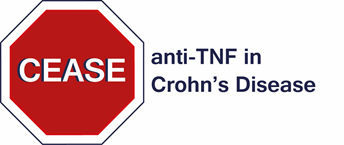 CEASE
Veilig staken van anti-TNF medicatie bij de ziekte van Crohn
Langdurige behandeling met anti-TNF medicatie (adalimumab of infliximab) bij 1/3 van de patiënten
Vermindering van klachten en verbetering kwaliteit van leven 

Maar 
Risico’s: meer kans op infecties, allergische reacties, huidkanker & andere bijwerkingen  
Belasting voor de patiënt: vaak naar het ziekenhuis of (pijnlijke) zelf prikken
IBD-dag Rotterdam
17/09/2022
9
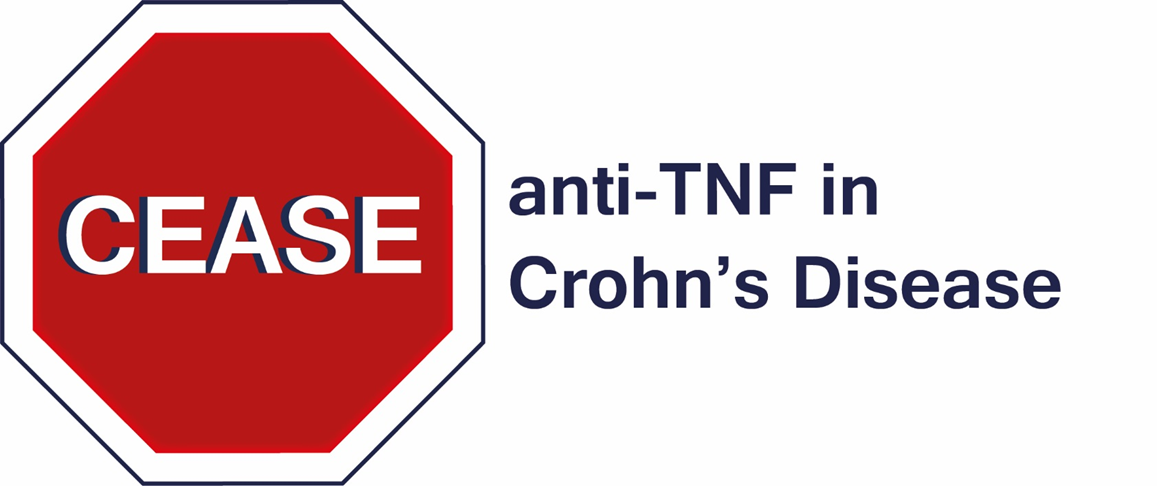 CEASE
Veilig staken van anti-TNF medicatie bij de ziekte van Crohn
Doelen onderzoek
Het uitzoeken van welke patiënten veilig kunnen stoppen met de anti-TNF medicatie EN
Het ontwikkelen van een CEASE-tool
Bij patiënten bij wie de ziekte van Crohn rustig is in 19 verschillende ziekenhuizen

Daarnaast ook onderzoek naar de motivatie achter het stoppen met de medicatie
IBD-dag Rotterdam
17/09/2022
10
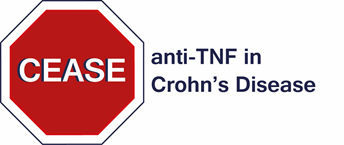 CEASE
Veilig staken van anti-TNF medicatie bij de ziekte van Crohn
De CEASE tool
Voorspellen van het risico op een opvlamming na het stoppen met de anti-TNF medicatie
Voor iedere patiënt een persoonlijk risico op basis van:
Leeftijd
Eerdere medicatie gebruik (anti-TNF)
Huidige medicatiegebruik (Adalimumab, Infliximab en daarnaast andere medicatie)
Actuele ziekte activiteit in het bloed en de ontlasting (FCP en CRP)
Roken
IBD-dag Rotterdam
17/09/2022
11
Andere lopende onderzoeken
LDN Crohn study
Lage dosering Naltrexon bij patiënten met milde tot matige ziekte van Crohn
Naltrexon 4,5 mg vs placebo (nepmiddel)

RAP-CD
Risicofactoren voor terugkeer van de ziekte van Crohn na een darmoperatie

LIPID
Verandering van vetten in de bloedbaan bij patiënten met Colitis Ulcerosa
Infliximab vs Tofacitinib
IBD-dag Rotterdam
17/09/2022
12
Andere onderzoeken
Seksuele gezondheid bij IBD
Het effect van IBD op de seksuele gezondheid van patiënten

IBD Value
Zorgpad voor biologicals (nieuwe medicatie) om efficiëntere zorg te verlenen

LADI
Afbouwen van Adalimumab

EBIBD
Prevalentie van IBD in Nederland
IBD-dag Rotterdam
17/09/2022
13
Contact informatie
Voor vragen over deze studies
ALERT-CD en RAP-CD
Drs. Michiel Bak; m.bak@erasmusmc.nl

VACO-IMID en LDN Crohn study
Drs. Natasja van de Pol; n.vandepol@erasmusmc.nl 

CEASE en LIPID
Drs. Monique Devillers; m.devillers@erasmusmc.nl
IBD-dag Rotterdam
17/09/2022
14